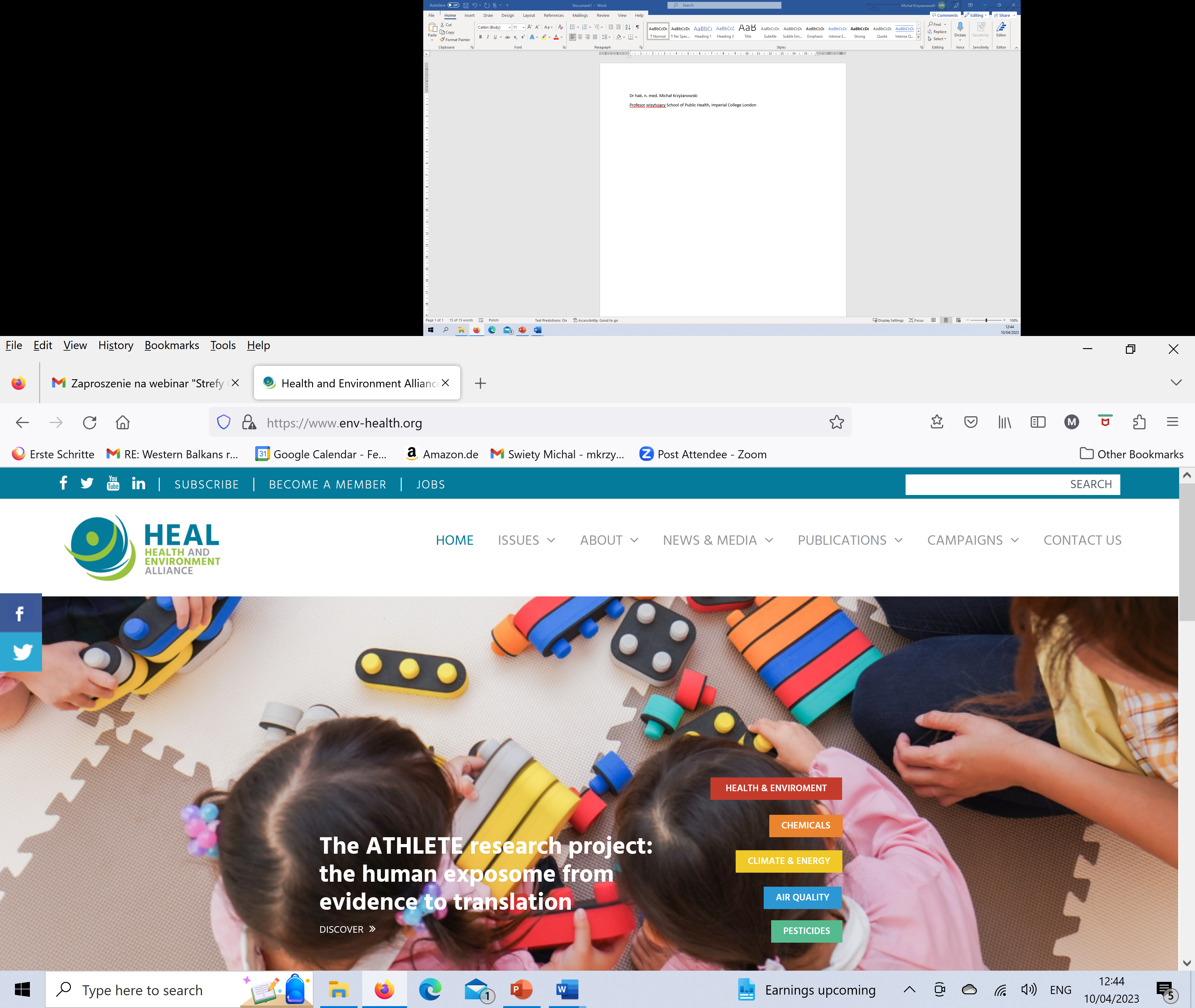 Strefy Czystego Transportu a zdrowie mieszkańców miast, 14 kwietnia 2023
Zanieczyszczenie powietrza dwutlenkiem azotu (NO2) a zdrowie
Dr hab. n. med. Michał Krzyżanowski
Profesor wizytujący School of Public Health, Imperial College London
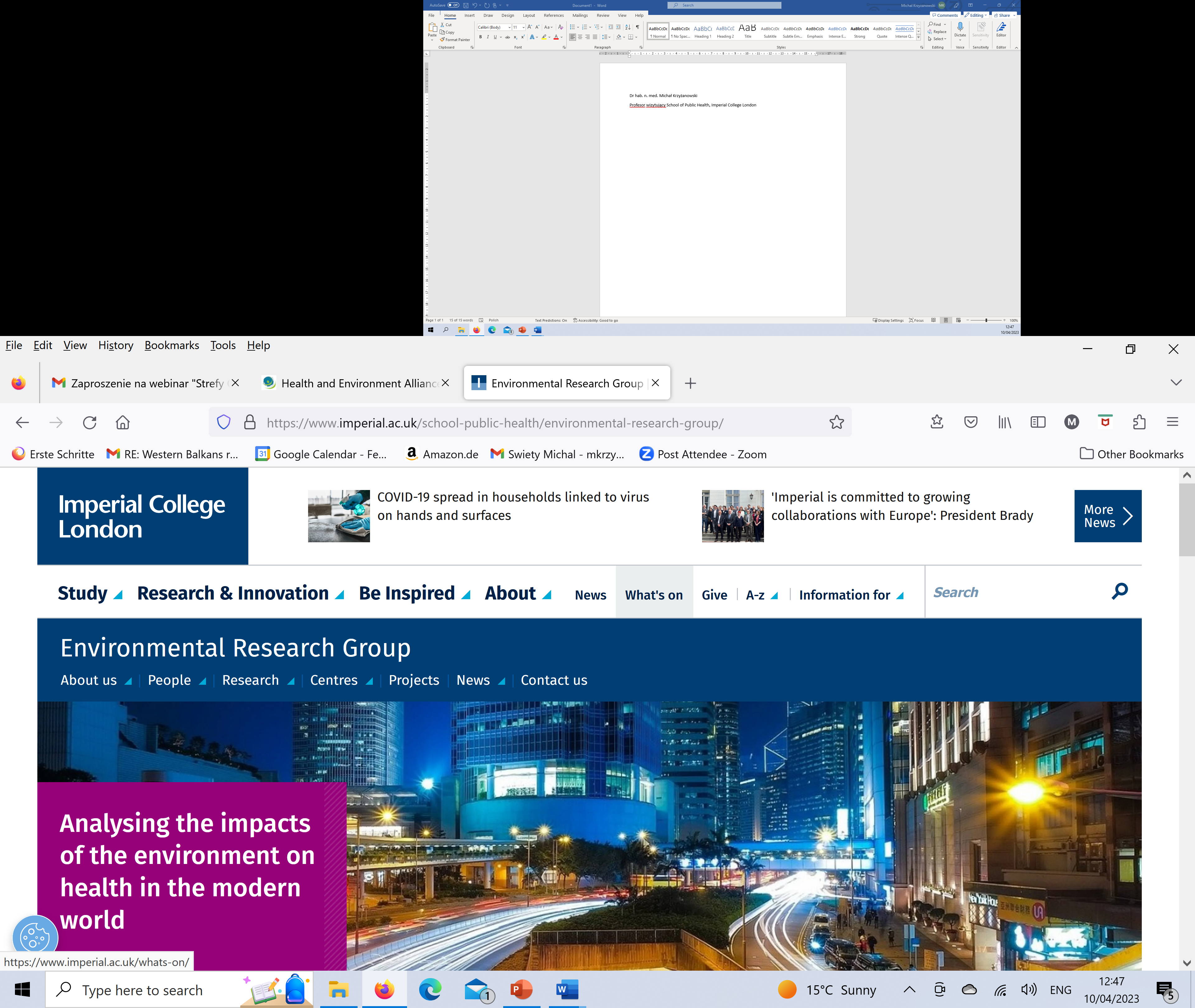 Emisja tlenków azotu do atmosfery w EU i Polsce wg. głównych sektorów gospodarczych w 2020 oraz emisja NOx w Polsce 2010-2020
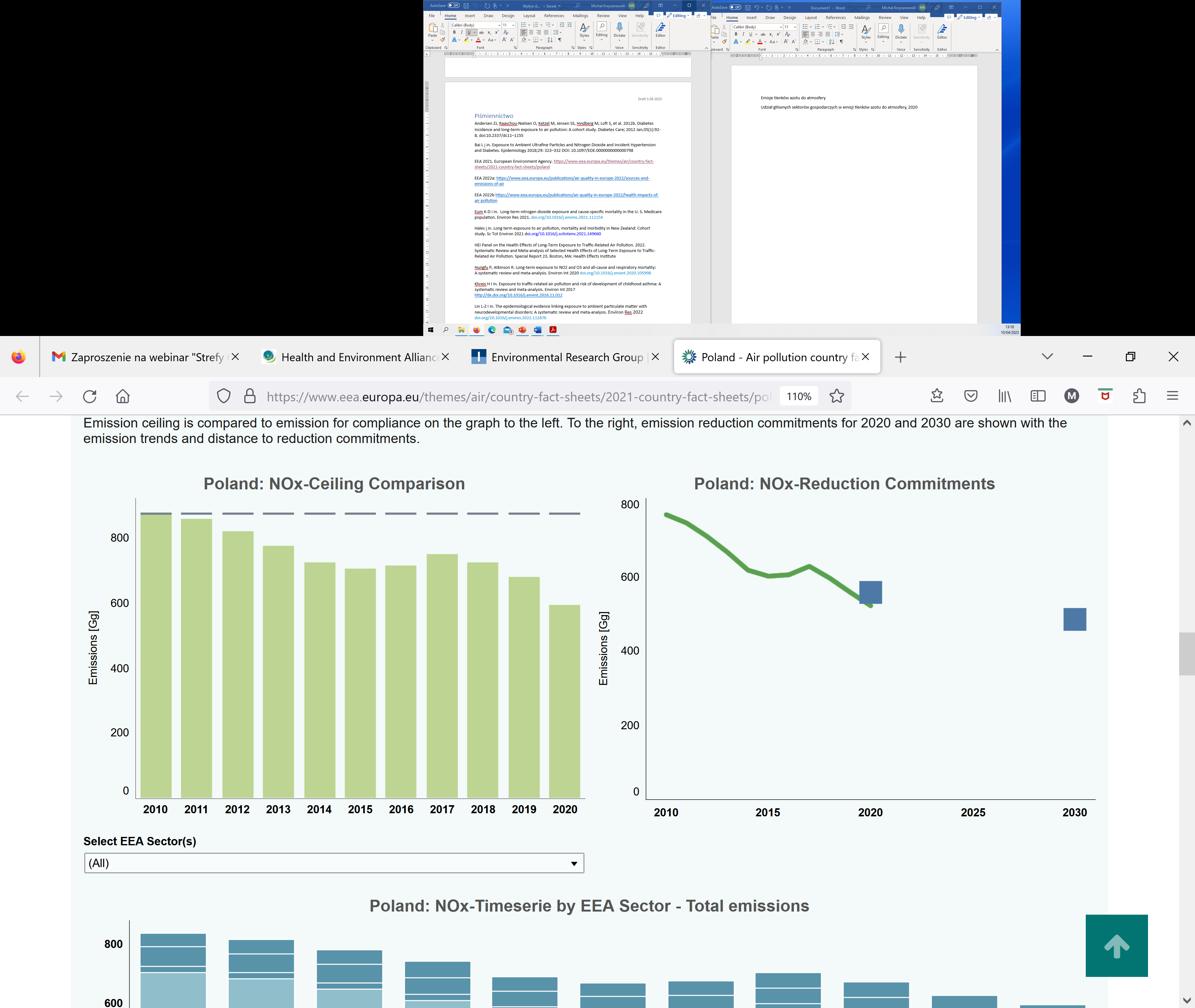 https://www.eea.europa.eu/publications/air-quality-in-europe-2022/sources-and-emissions-of-air
https://www.eea.europa.eu/themes/air/country-fact-sheets/2021-country-fact-sheets/poland
Dobowe zmiany stężenia NO2 w stacjach w różnym stopniu narażonych na emisje z transportu drogowego we Wrocławiu w latach 2005-2018
Roczne średnie stężenia NO2 wg. typu stacji pomiarowych w Polsce, 2011-2020
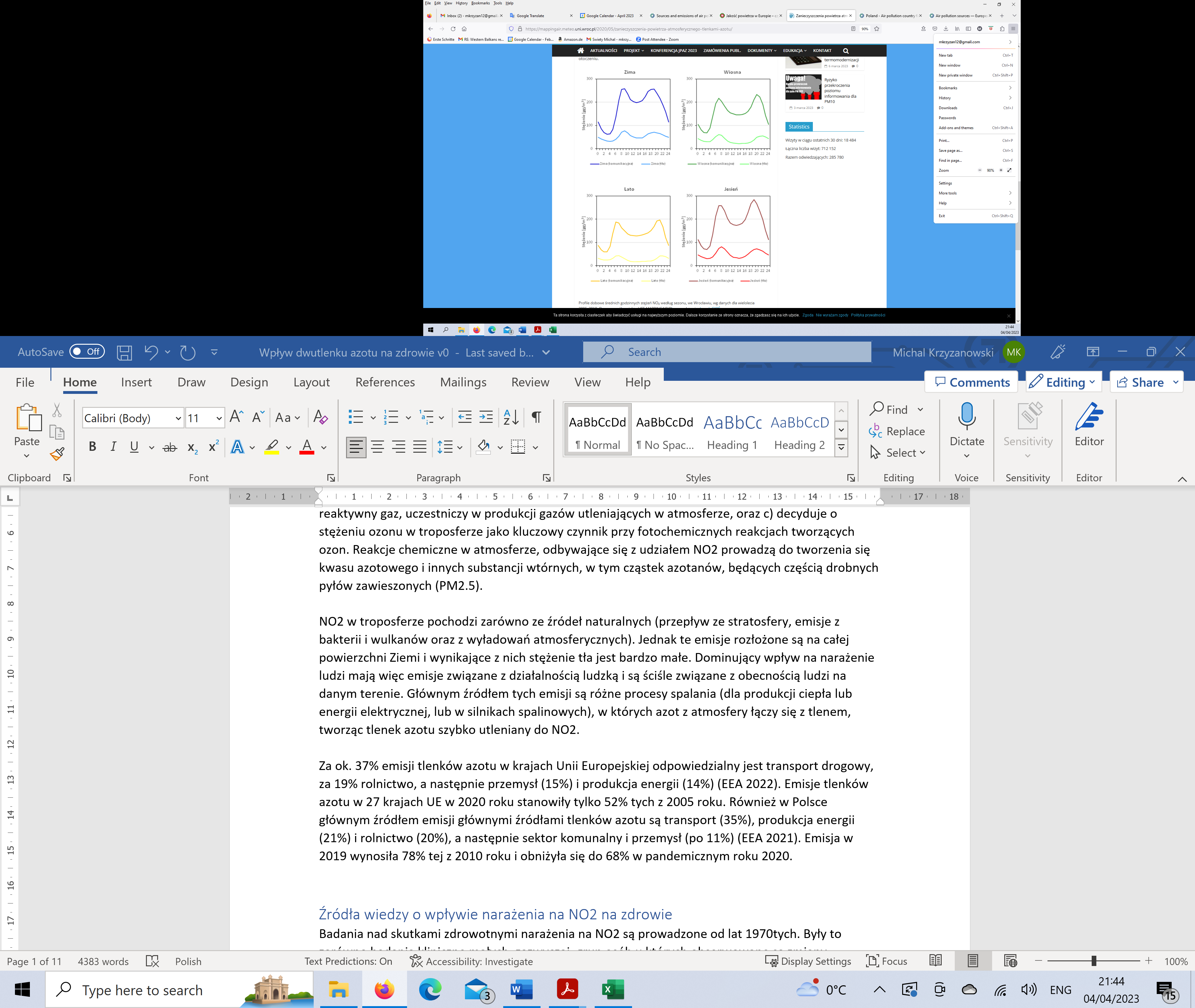 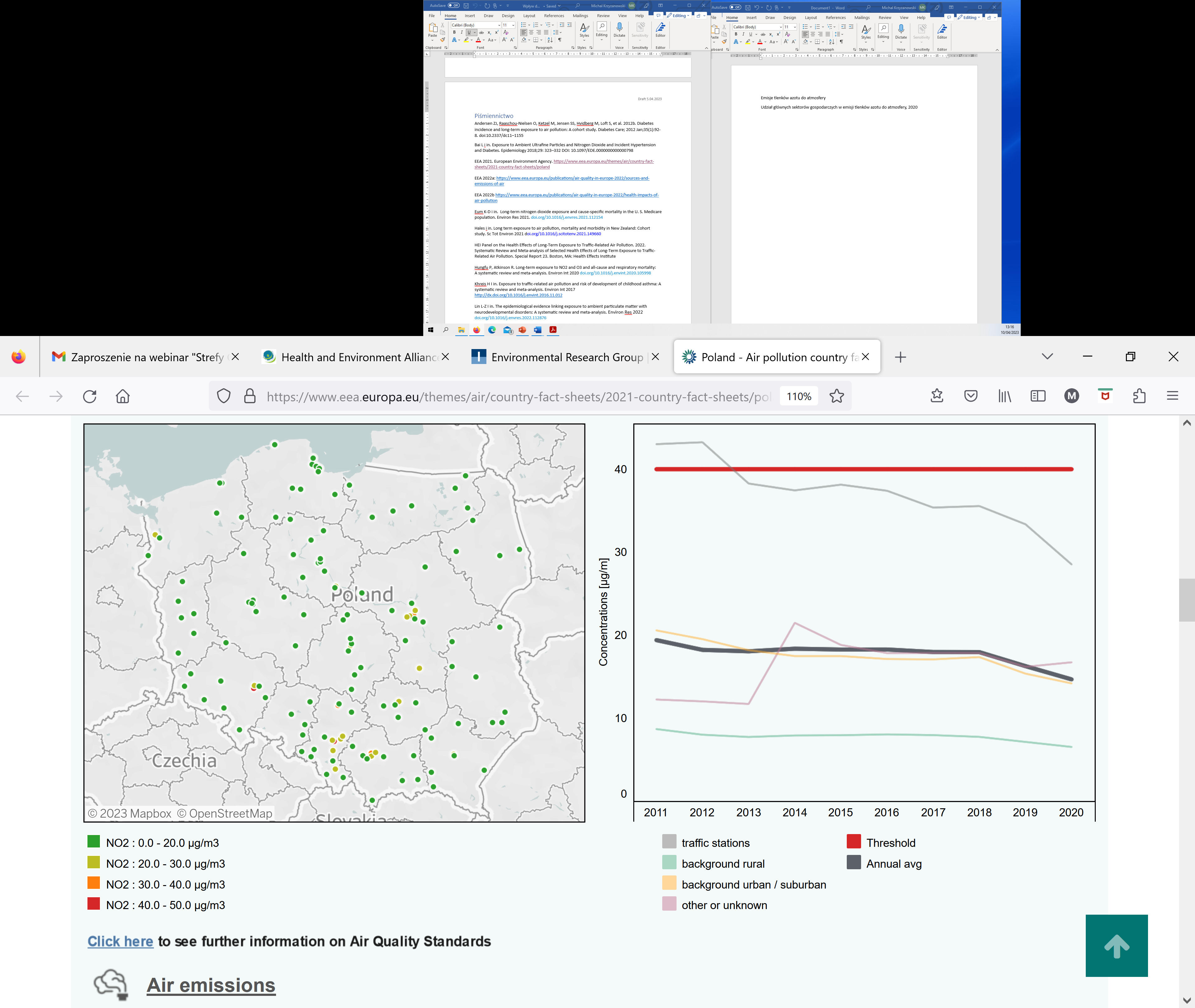 (https://mappingair.meteo.uni.wroc.pl/2020/05/zanieczyszczenia-powietrza-atmosferycznego-tlenkami-azotu/
https://www.eea.europa.eu/themes/air/country-fact-sheets/2021-country-fact-sheets/poland
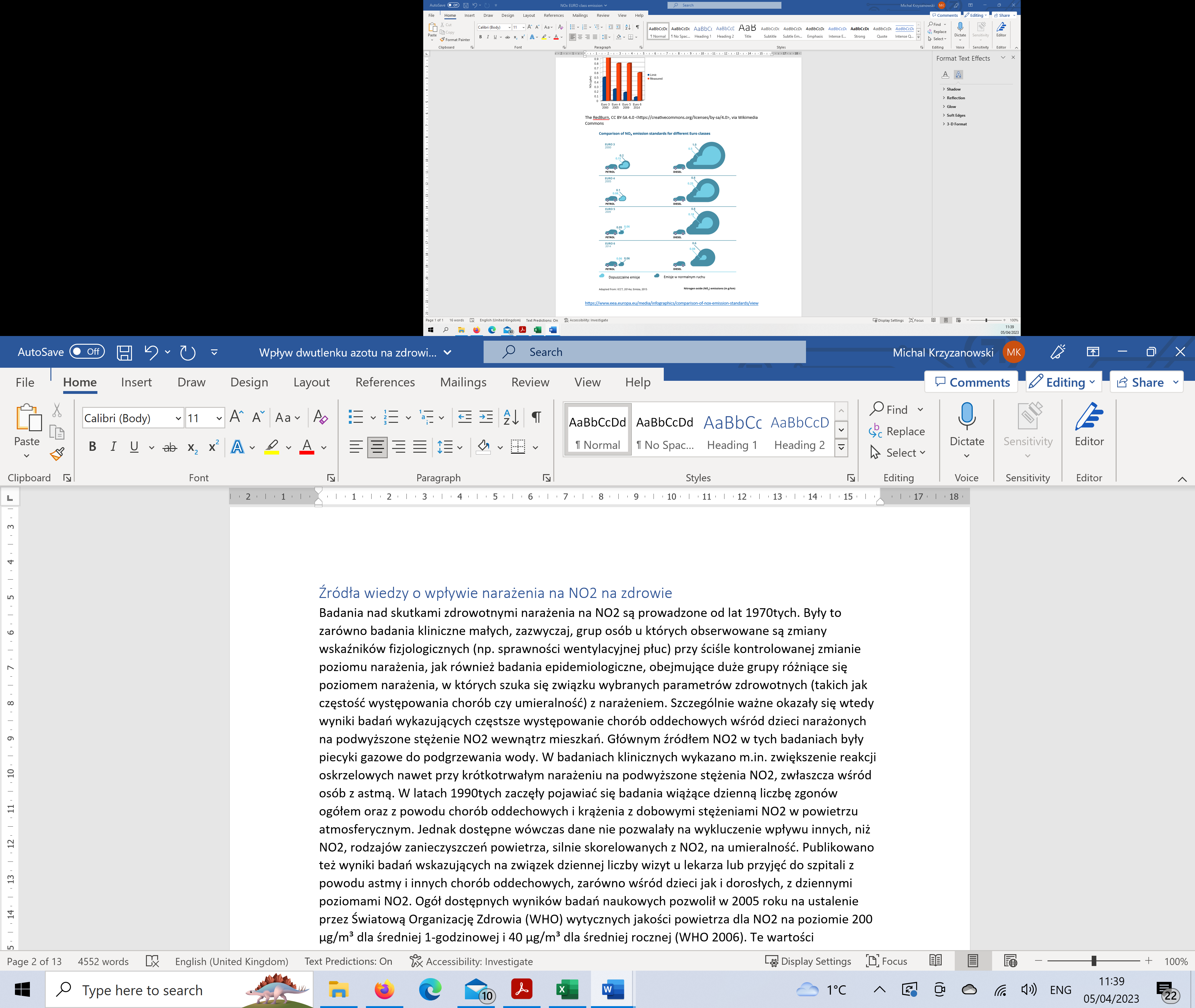 Porównanie norm emisji tlenków azotu dla różnych norm EURO
https://www.eea.europa.eu/media/infographics/comparison-of-nox-emission-standards/view
Podsumowanie oceny przyczynowości związku zdrowia z narażeniem na NO2 przez US EPA (US EPA 2016)
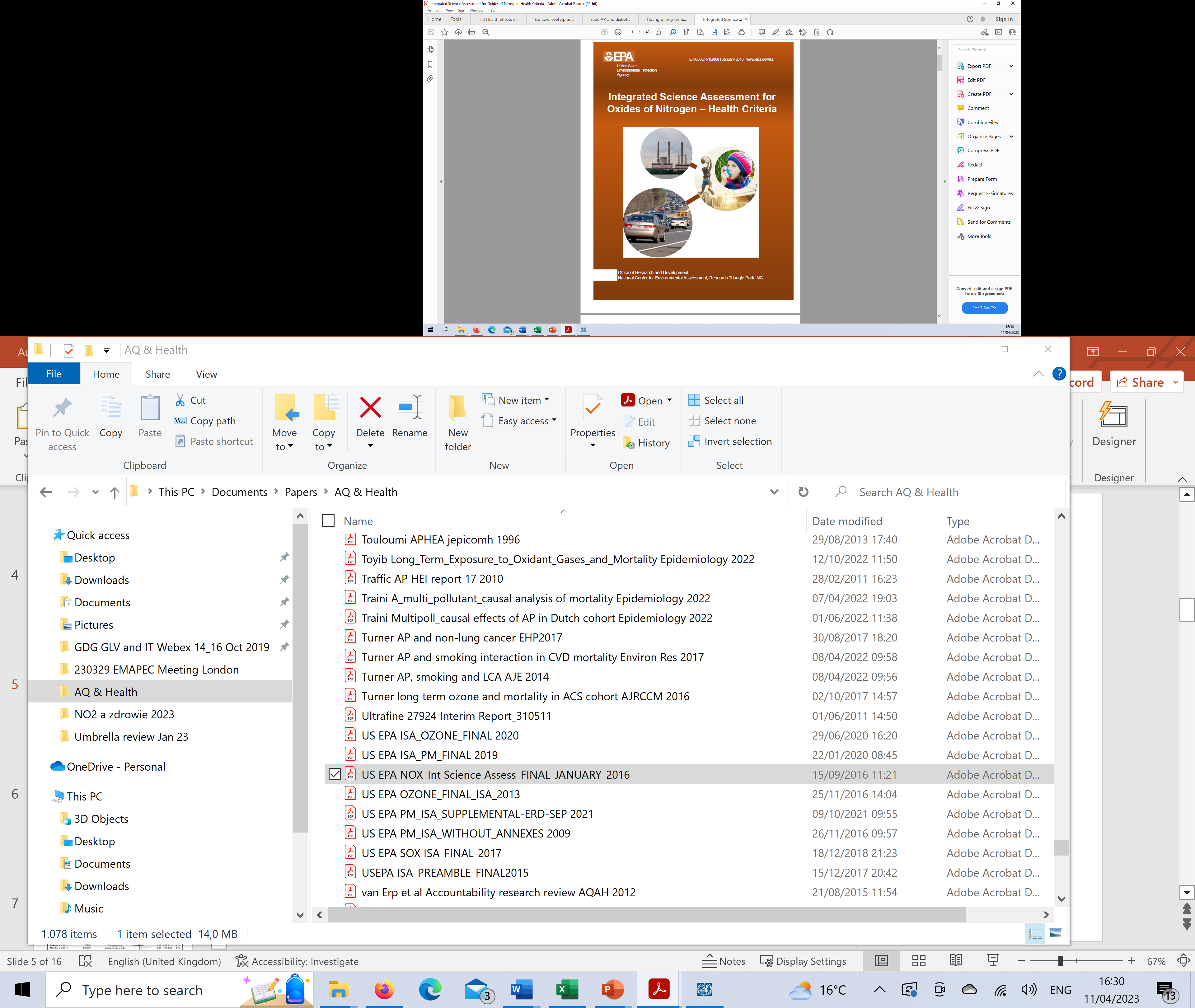 Zachorowania dzieci na astmę a długookresowe  narażenie na NO2 – 
metaanaliza dostępnych badań kohortowych
Khreis et al 2018
Ostre infekcje dolnych dróg oddechowych dzieci a długookresowe  narażenie na NO2 – metaanaliza dostępnych badań kohortowych
HEI Panel on the Health Effects of Long-Term Exposure to Traffic-Related Air Pollution. 2022. Systematic Review and Meta-analysis of Selected Health Effects of Long-Term Exposure to Traffic-Related Air Pollution. Special Report 23. Boston, MA:Health Effects Institute
Zachorowania osób dorosłych na astmę a długookresowe  narażenie na NO2 – metaanaliza dostępnych badań kohortowych
Zależność zapadalności na astmę od długookresowego narażenia na NO2 oszacowana w badaniu ELAPSE
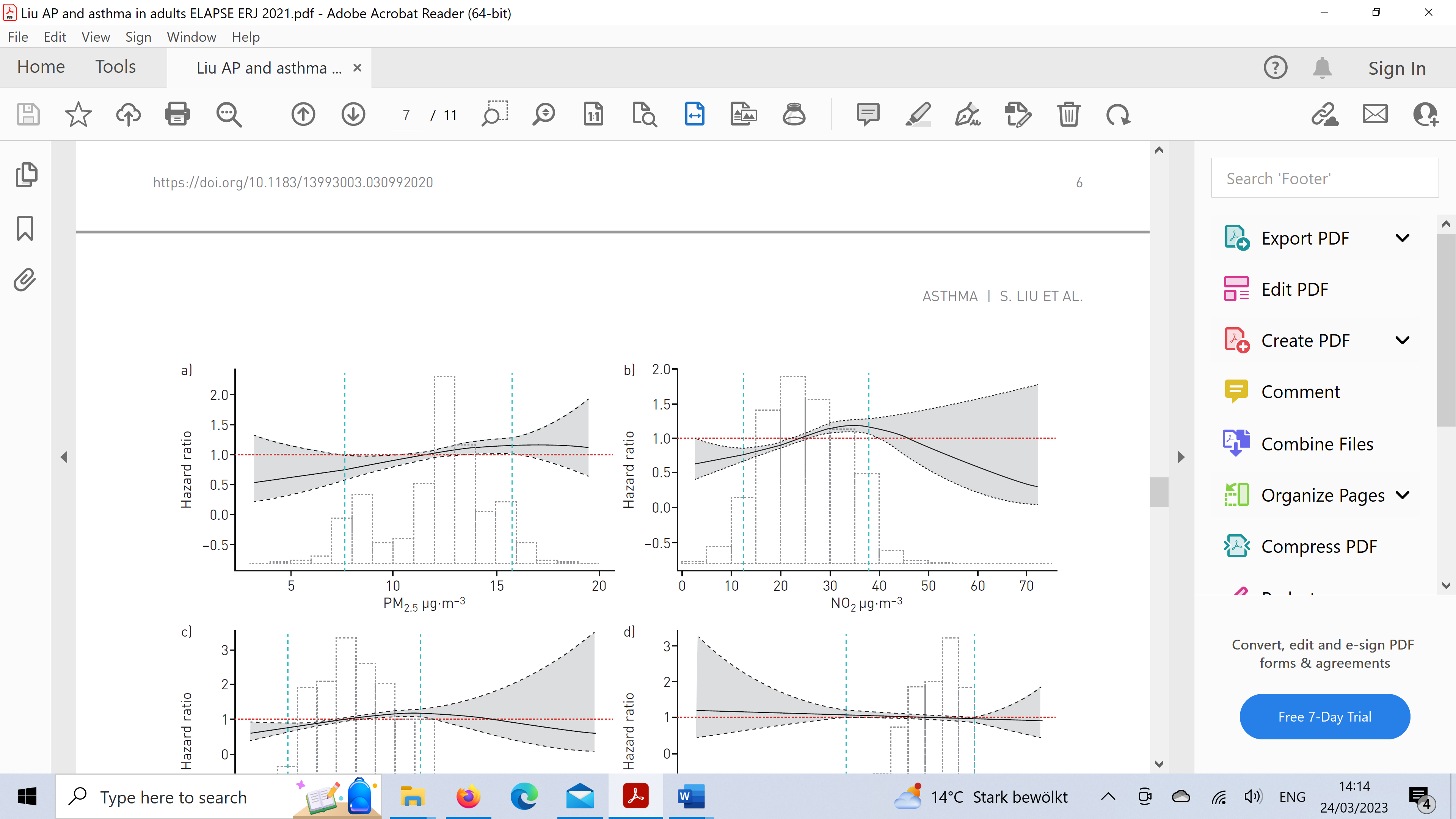 RR=1,17, 95% CI: 1,10 – 1,25 / 10 µg/m³
HEI Panel on the Health Effects of Long-Term Exposure to Traffic-Related Air Pollution. 2022. Systematic Review and Meta-analysis of Selected Health Effects of Long-Term Exposure to Traffic-Related Air Pollution. Special Report 23. Boston, MA:Health Effects Institute
(Liu i in.. Eur Respir J 2021).
Zachorowania osób dorosłych na POChP a długookresowe  narażenie na NO2 – metaanaliza dostępnych badań kohortowych
Zależność zapadalności na POChP od długookresowego narażenia na NO2 oszacowana w badaniu ELAPSE
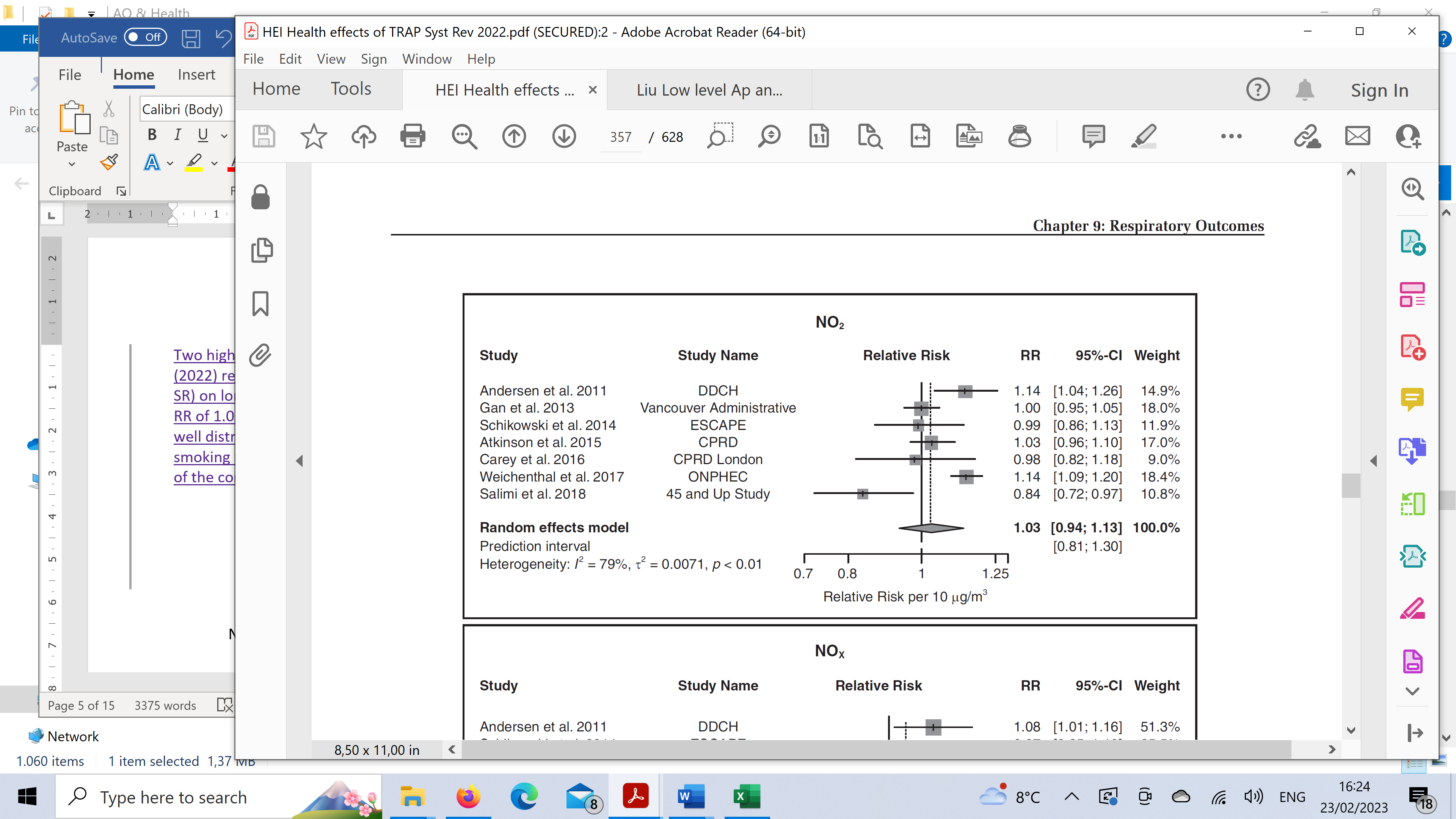 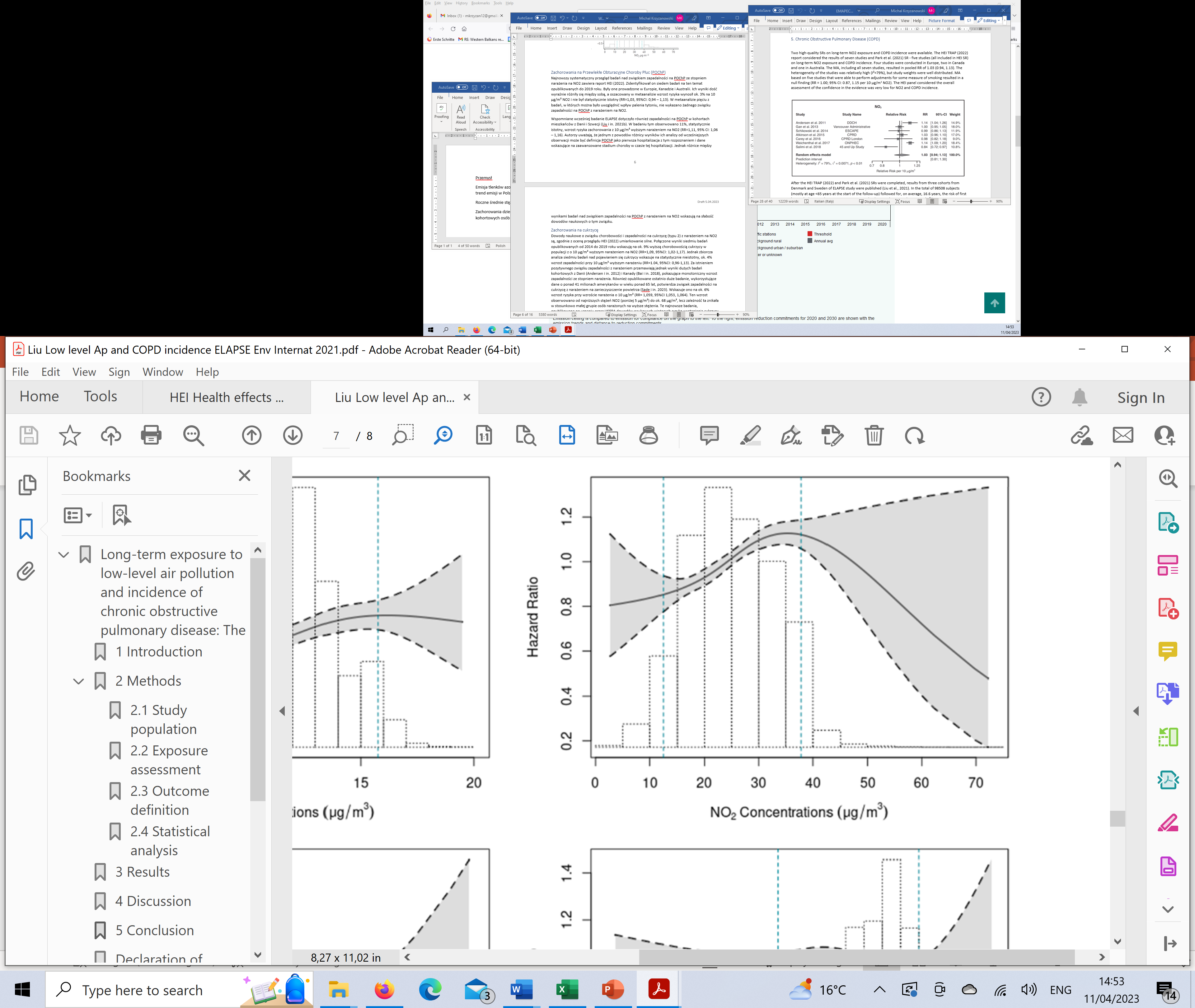 HEI Panel on the Health Effects of Long-Term Exposure to Traffic-Related Air Pollution. 2022. Systematic Review and Meta-analysis of Selected Health Effects of Long-Term Exposure to Traffic-Related Air Pollution. Special Report 23. Boston, MA:Health Effects Institute
RR=1,11, 95% CI: 1,06 – 1,16 / 10 µg/m³
(Liu i in.. Environ Int 2021).
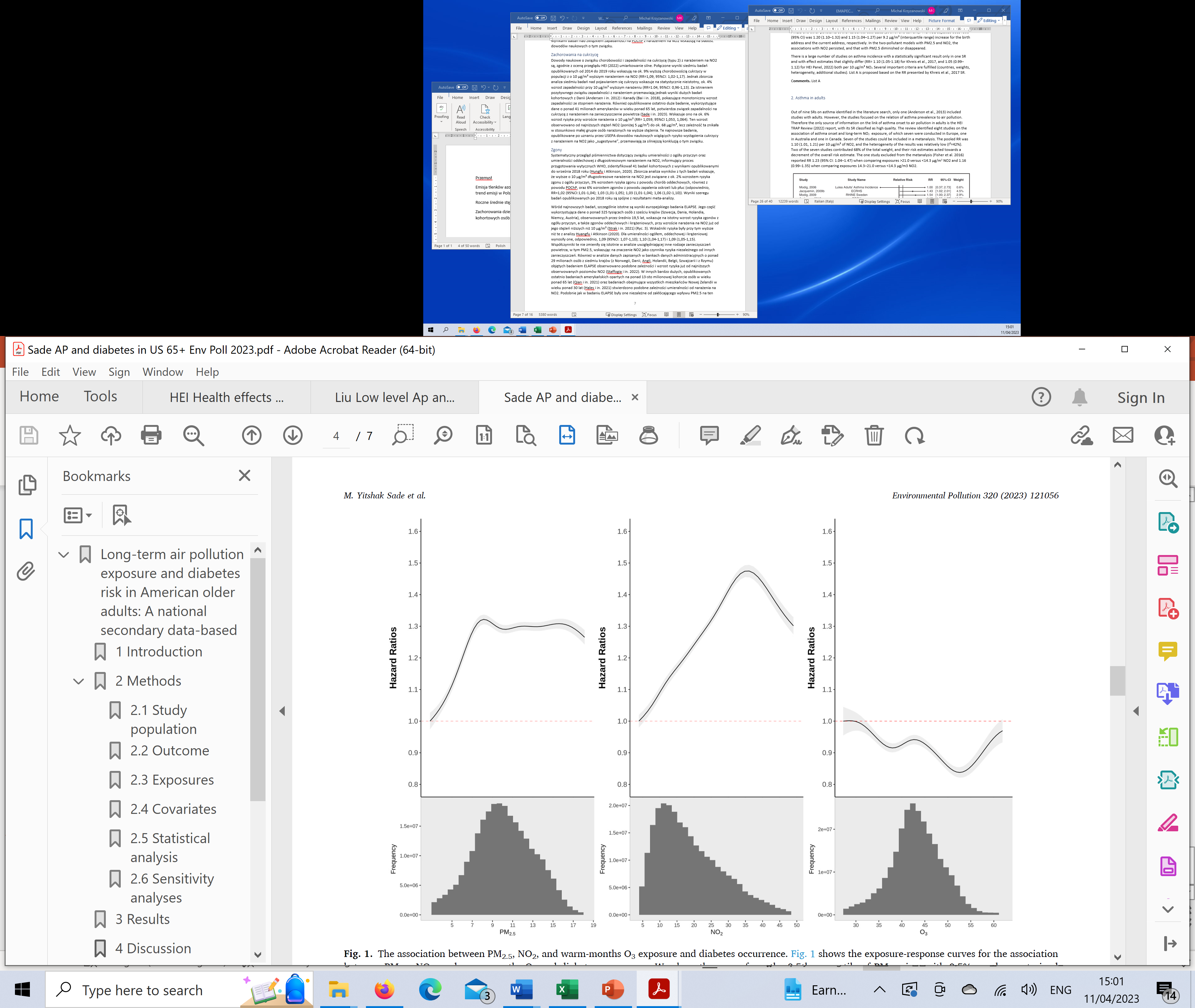 Zapadalność na cukrzycę (typ 2) a długookresowe narażenie na PM i NO2. Badanie ponad 41 milionów amerykanów w wieku ponad 65 lat
Sade i in Env Poll 2023
Umieralność z ogółu przyczyn a długookresowe narażenie na NO2
Wyniki badania ELAPSE. 
Analiza danych o 325 tysiącach osób ze Szwecji, Danii, Holandii, Niemiec i Austrii, obserwowanych przez średnio 19,5 lat
Metaanaliza badań kohortowych opublikowanych do 2019 r.
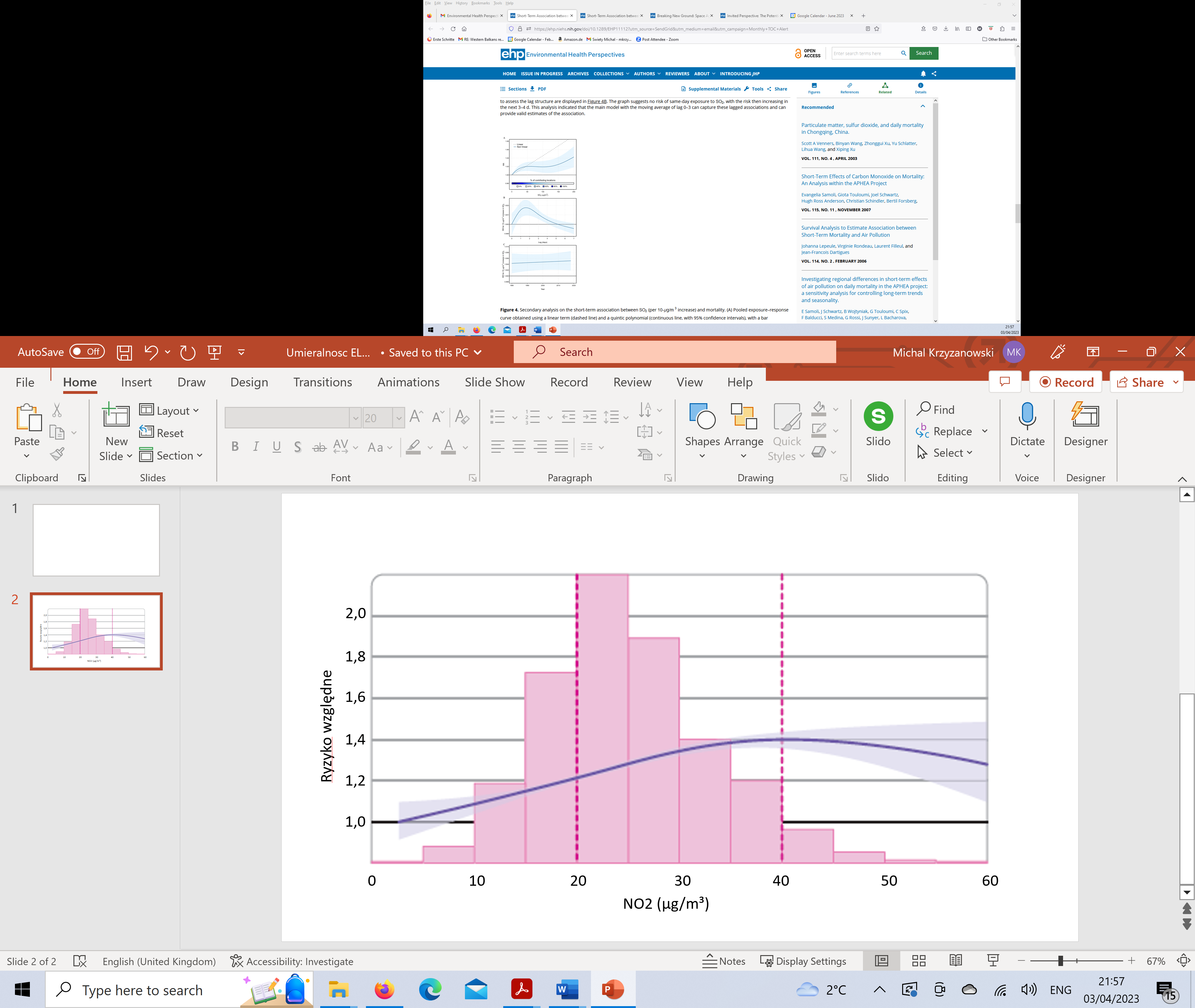 Huangfu & Atkinson, 2020
Umieralność ogółem: 
RR= 1,09 (95%CI: 1,07, 1.10)
Strak i in 2021
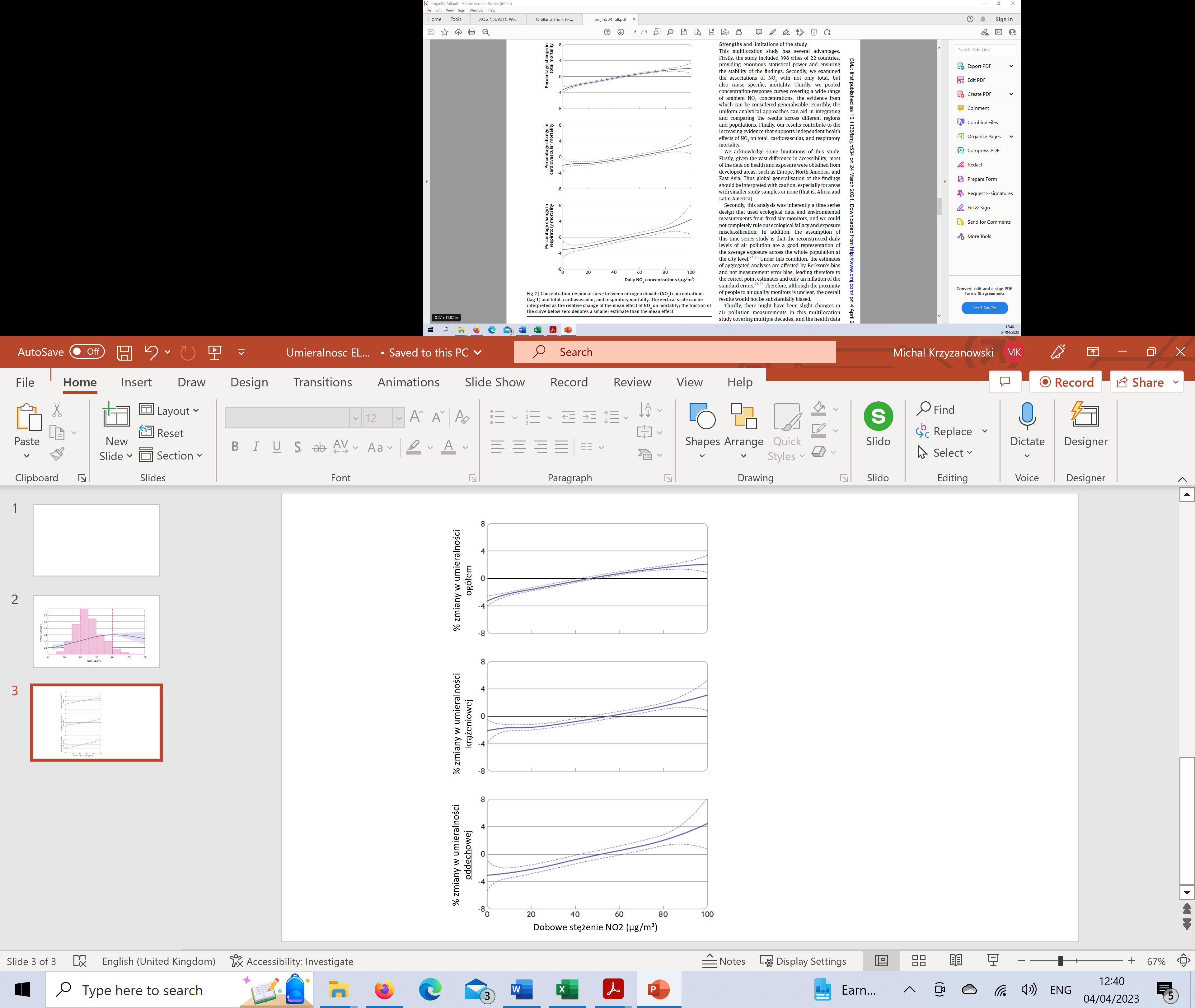 Dobowa umieralność a krótkookresowe narażenie na NO2  Wyniki zbiorczej analizy danych z 398 miast w 22 krajach, 1978-2018)(68 milionow zgonow)
(Meng i in. 2021)
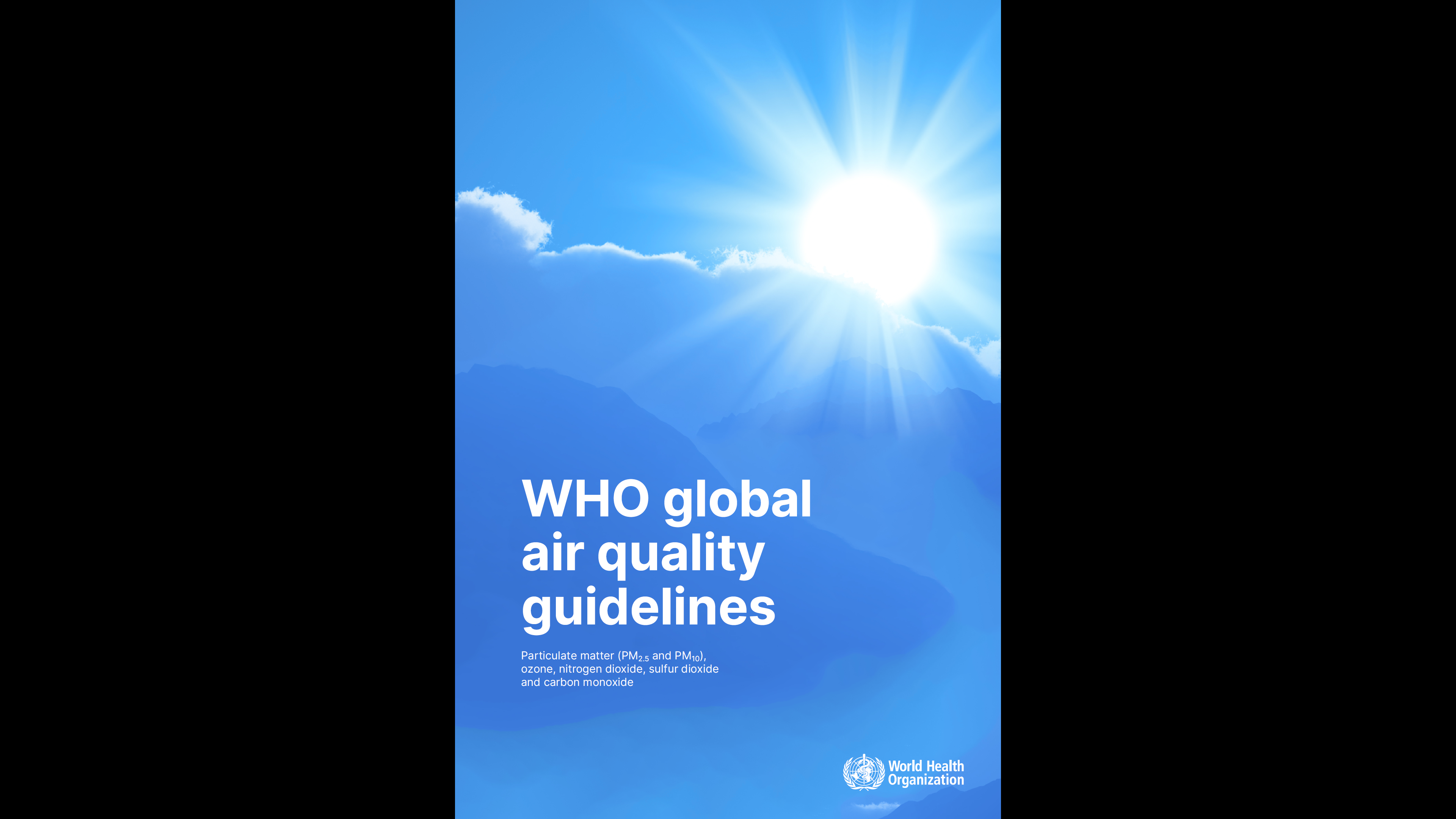 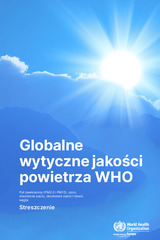 Poziomy wytycznych i celi przejściowych dla NO2 zalecane przez WHO (2021) (µg/m³)
*) 99. centyl (tzn. 3–4 dni przekroczenia w roku).
https://apps.who.int/iris/handle/10665/345329
Polska wersja streszczenia: https://apps.who.int/iris/handle/10665/346559
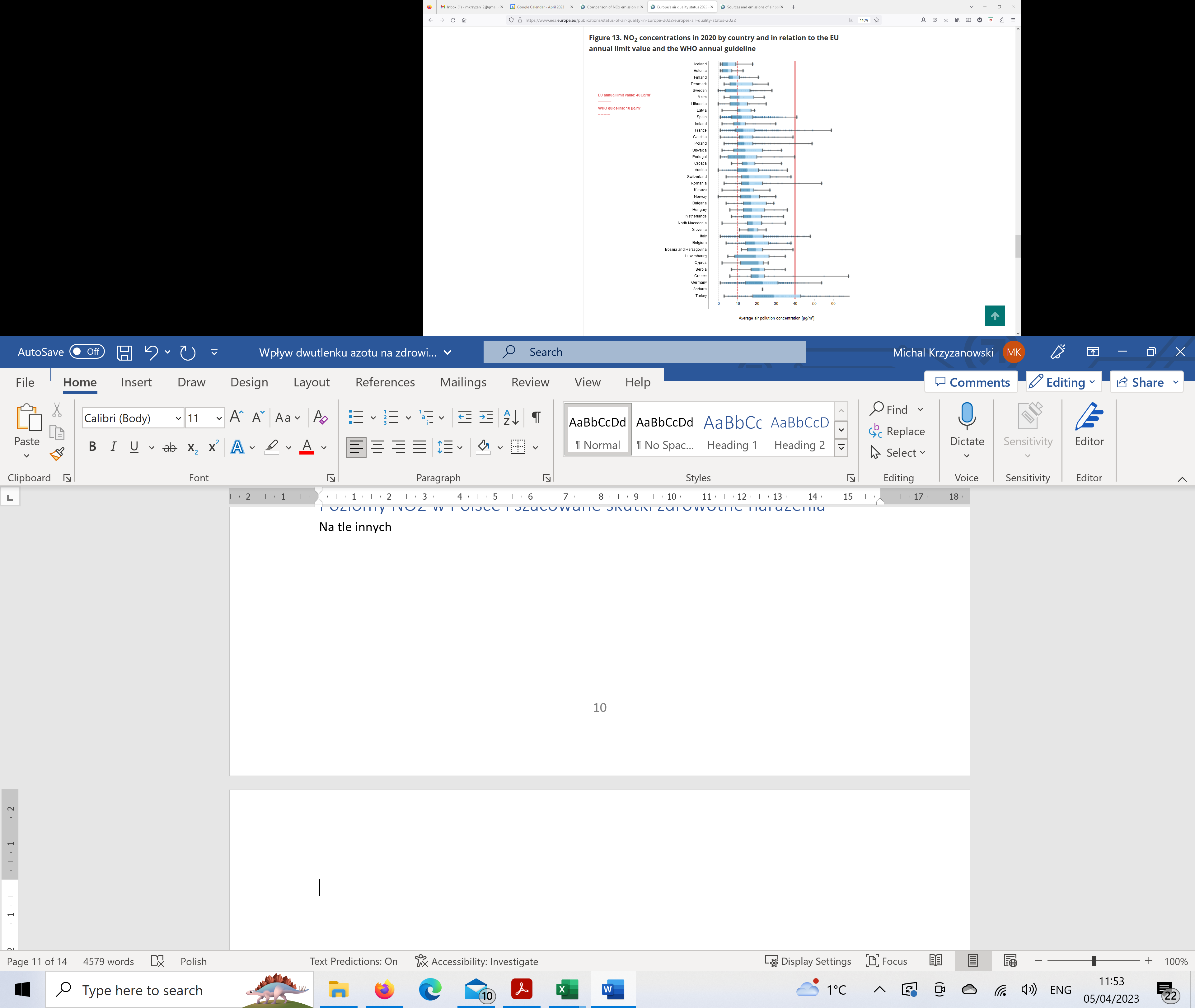 Średnie roczne stężenia NO2 mierzone w krajach europejskich w roku 2020
Polska: 
Średna ważona pop: 13,1 µg/m³ 
3ci kwartyl: 18 µg/m³
https://www.eea.europa.eu/publications/status-of-air-quality-in-Europe-2022/europes-air-quality-status-2022)
µg/m³
Odsetek zachorowań na wybrane choroby związany z narażeniem na NO2 przekraczającym poziom wytycznej WHO (10 µg/m³) w Polsce
EEA 2022: Przypisane narażeniu na NO2 >WHO AQG w 2020 r.: 	3400 zgonów
								38500 utraconych lat życia
Podsumowanie
Wiedza o skutkach zdrowotnych zanieczyszczenia powietrza dwutlenkiem azotu znacznie się powiększyła w ostatnich 10-15 latach. Stwierdzono:
szkodliwy wpływ narażenia na NO2 na układ oddechowy 
możliwość związku zachorowalności na cukrzycę z narażeniem na NO2
potwierdzony związek umieralności, zarówno oddechowej jak i krążeniowej, z narażeniem,
szkodliwe oddziaływanie na zdrowie:
występuje nawet przy bardzo niskich stężeniach NO2
Jest niezależne od wpływu innych zanieczyszczeń powietrza. 
Blisko ¾ populacji Polski zamieszkuje na terenach, na których wytyczne WHO z 2021 r są przekraczane.
Mieszkańcy centralnych dzielnic dużych miast, zwłaszcza ci mieszkający blisko dużych arterii komunikacyjnych, narażeni są na NO2 w poziomach ponad dwukrotnie wyższych niż te zalecane przez WHO
Transport drogowy jest dominującym żródłem NO2 w miastach Polski
Dziękuję za uwagę